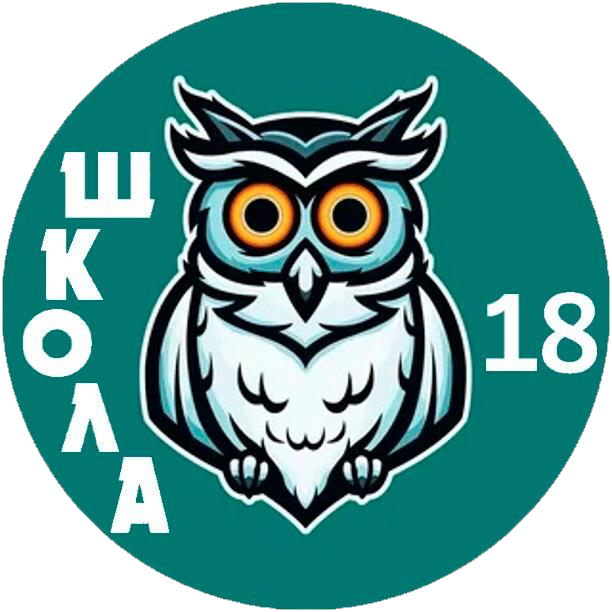 Групповой проект по теме:ЧЕЛОВЕЧЕСКИЙ МОЗГ И ЕГО ФУНКЦИИ
Муниципальное бюджетное общеобразовательное учреждение
«Средняя школа №18»
Авторы проекта: ученицы 9"А" класса Королёва Д., Зайцева А., 
                                                                    Дикарева Д., Савалина Е.
Руководитель проекта: учитель химии, Болвинова Дарья Алексеевна
Иваново, 2025 г.
ЦЕЛЬ ПРОЕКТА:определить, что такое головной мозг, познакомиться с его строением и функциями.
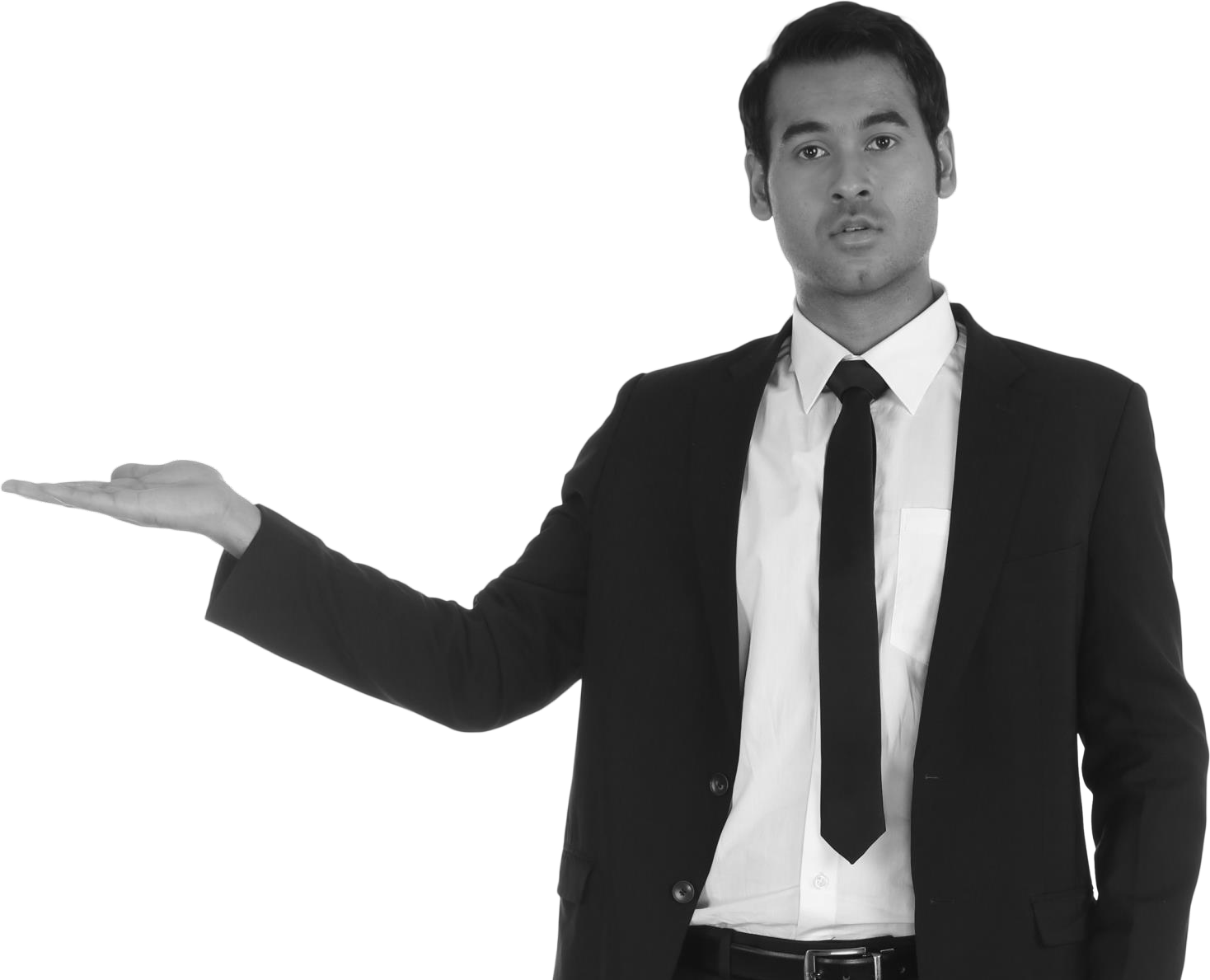 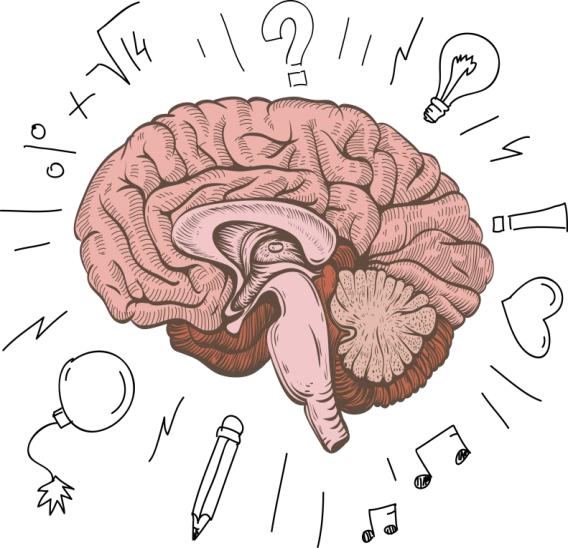 ЗАДАЧИ ПРОЕКТА:
Узнать что такое человеческий мозг.
 Рассмотреть его строение и функции.
 Создать 3D-модель.
 Запомнить информацию и сделать вывод.
2
3
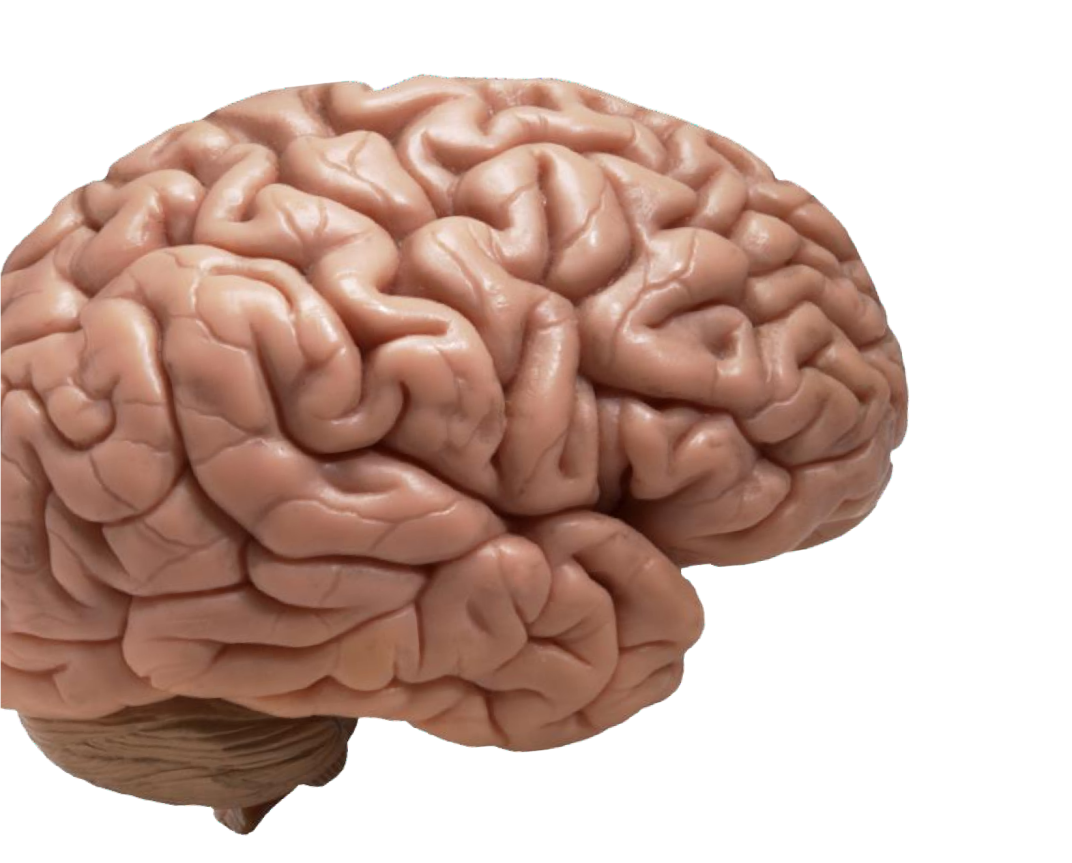 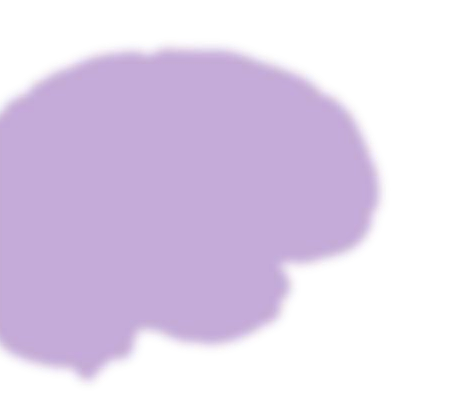 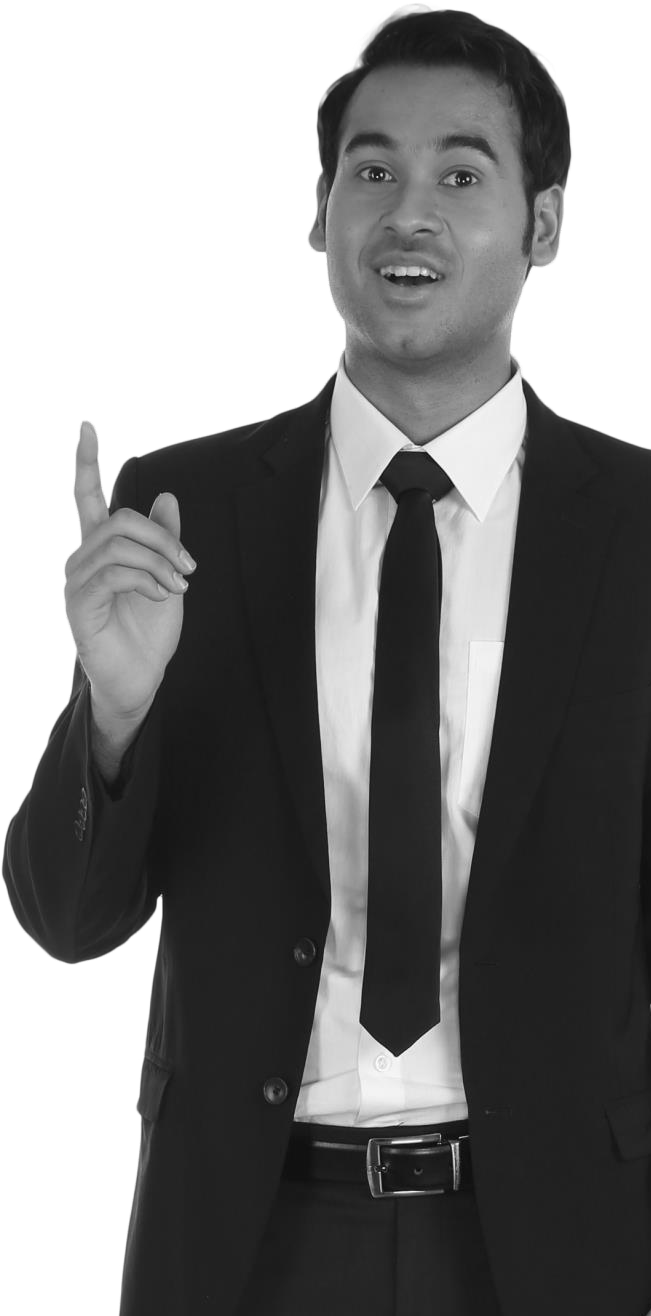 ГОЛОВНОЙ МОЗГ -
это самый сложный орган в организме человека, часть центральной нервной системы, находящаяся в полости черепа.
4
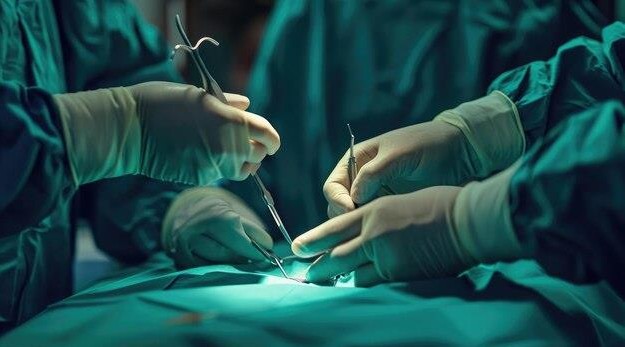 ГОЛОВНОЙ МОЗГ СОСТОИТ ИЗ
5
ГОЛОВНОЙ МОЗГ СОСТОИТ ИЗ
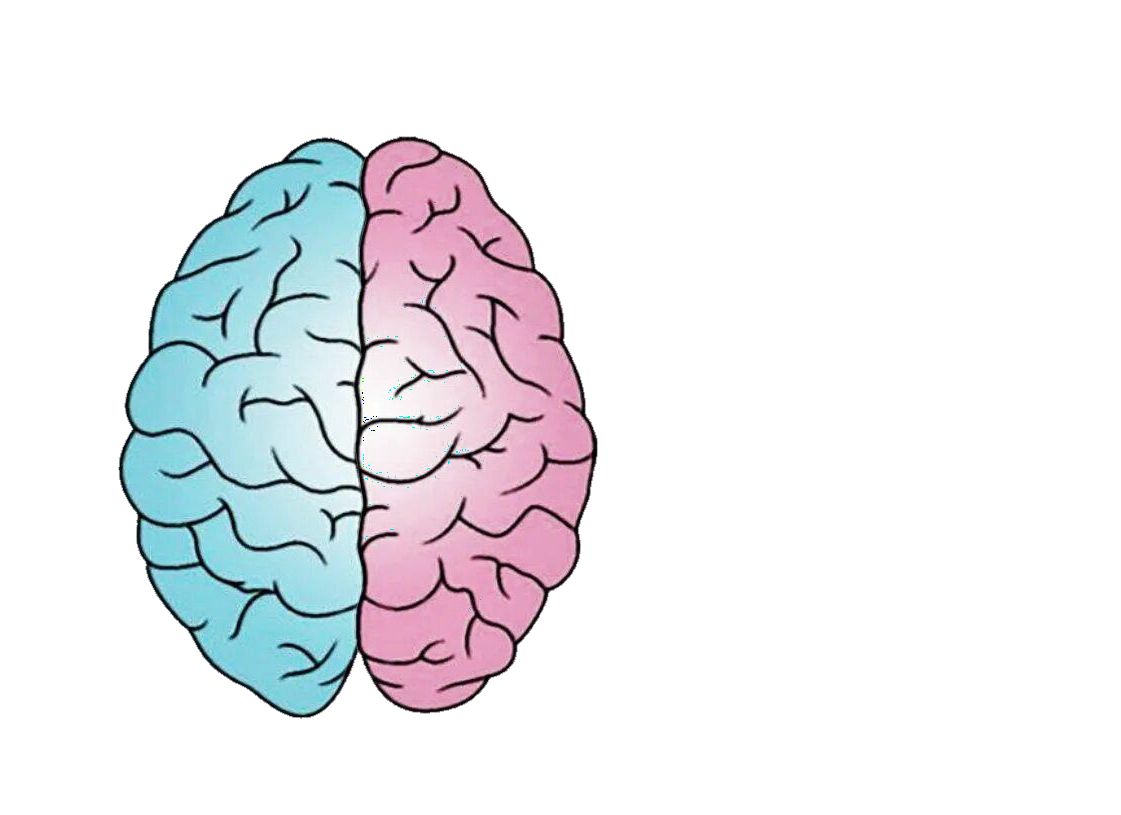 БОЛЬШИХ ПОЛУШАРИЙ
6
ГОЛОВНОЙ МОЗГ СОСТОИТ ИЗ
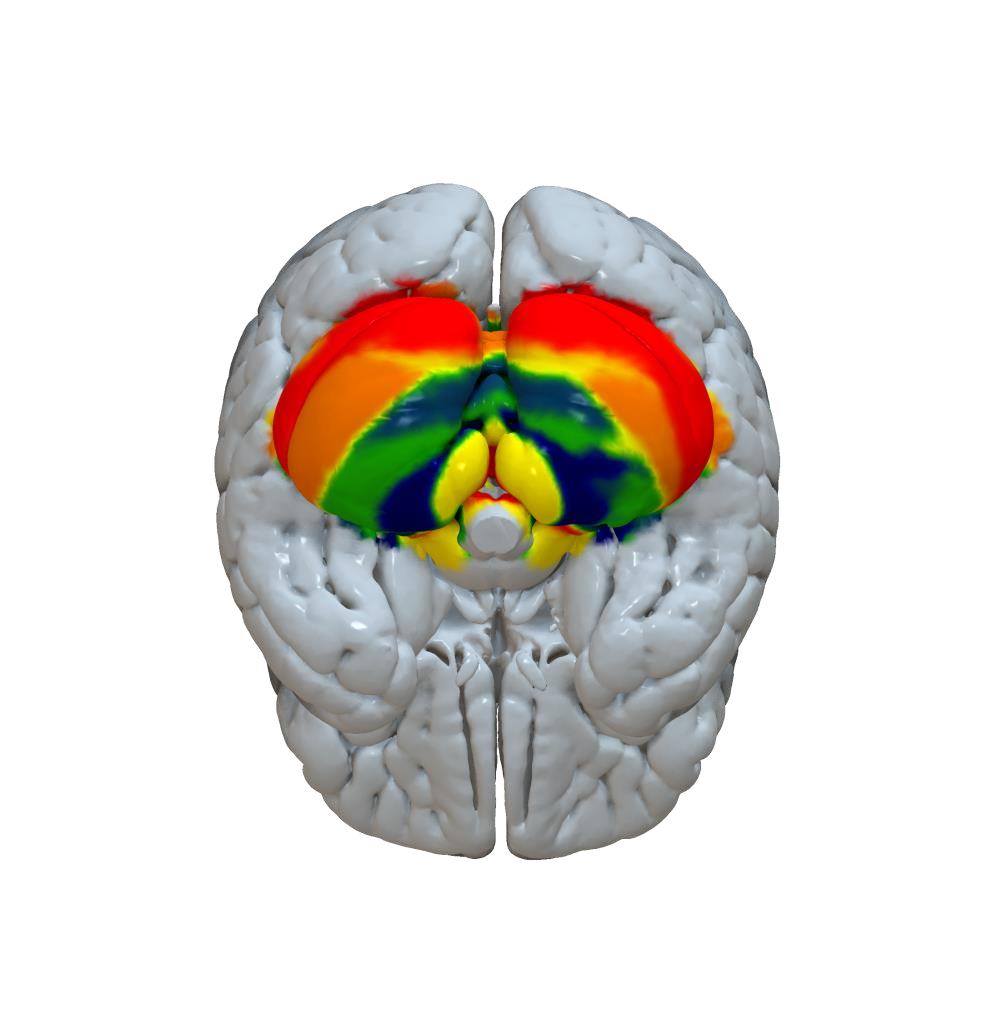 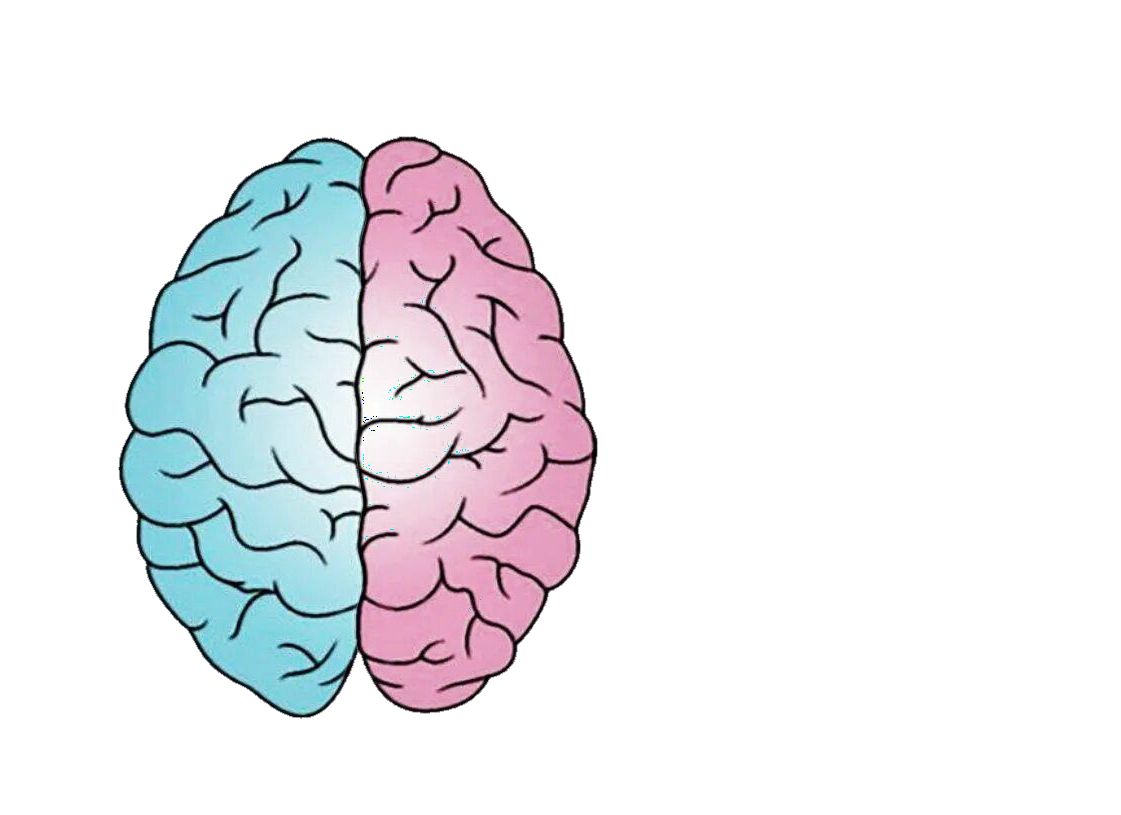 БОЛЬШИХ ПОЛУШАРИЙ
МОЗЖЕЧКА
7
ГОЛОВНОЙ МОЗГ СОСТОИТ ИЗ
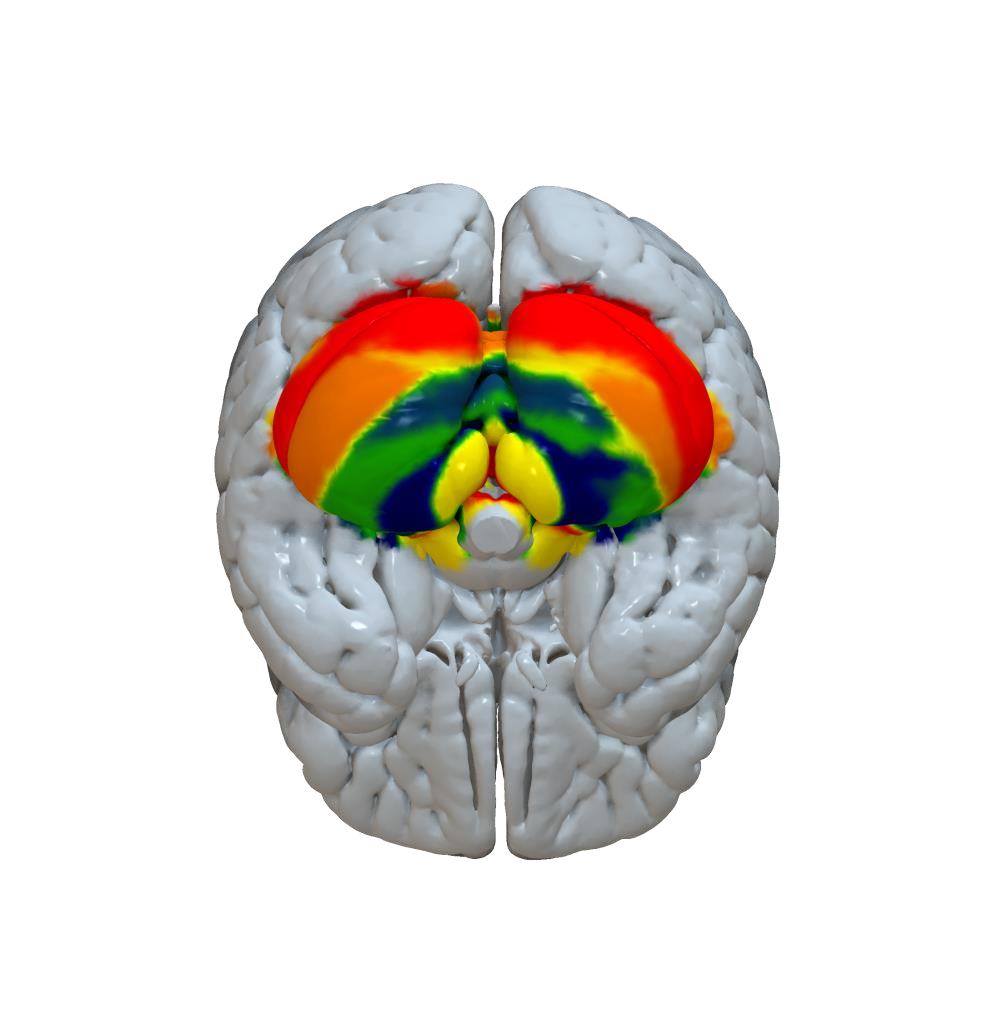 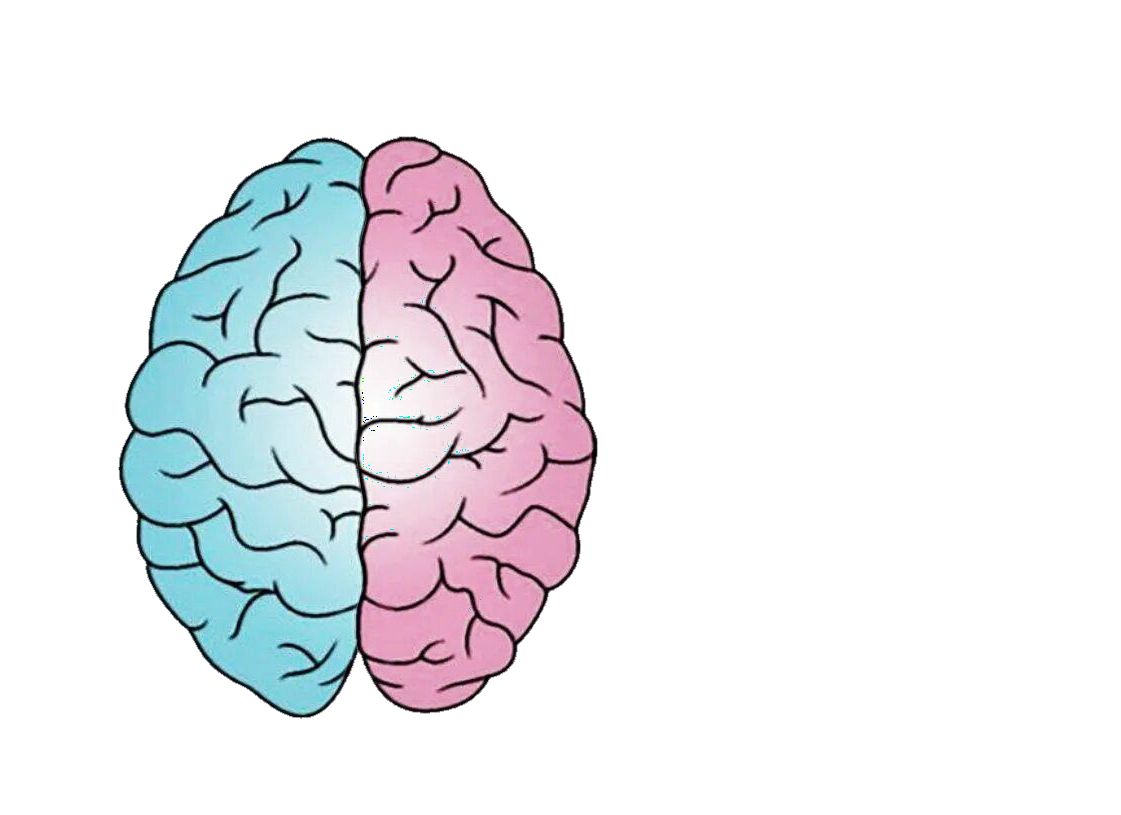 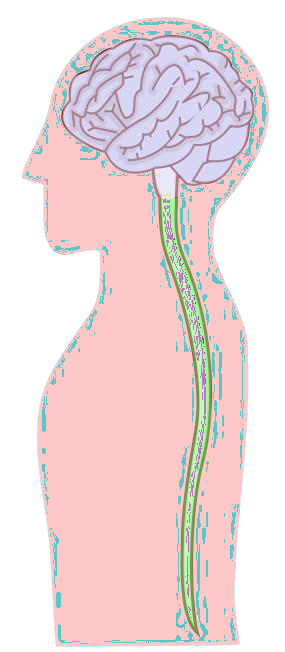 БОЛЬШИХ ПОЛУШАРИЙ
СПИННОГО
МОЗЖЕЧКА
8
ГОЛОВНОЙ МОЗГ СОСТОИТ ИЗ
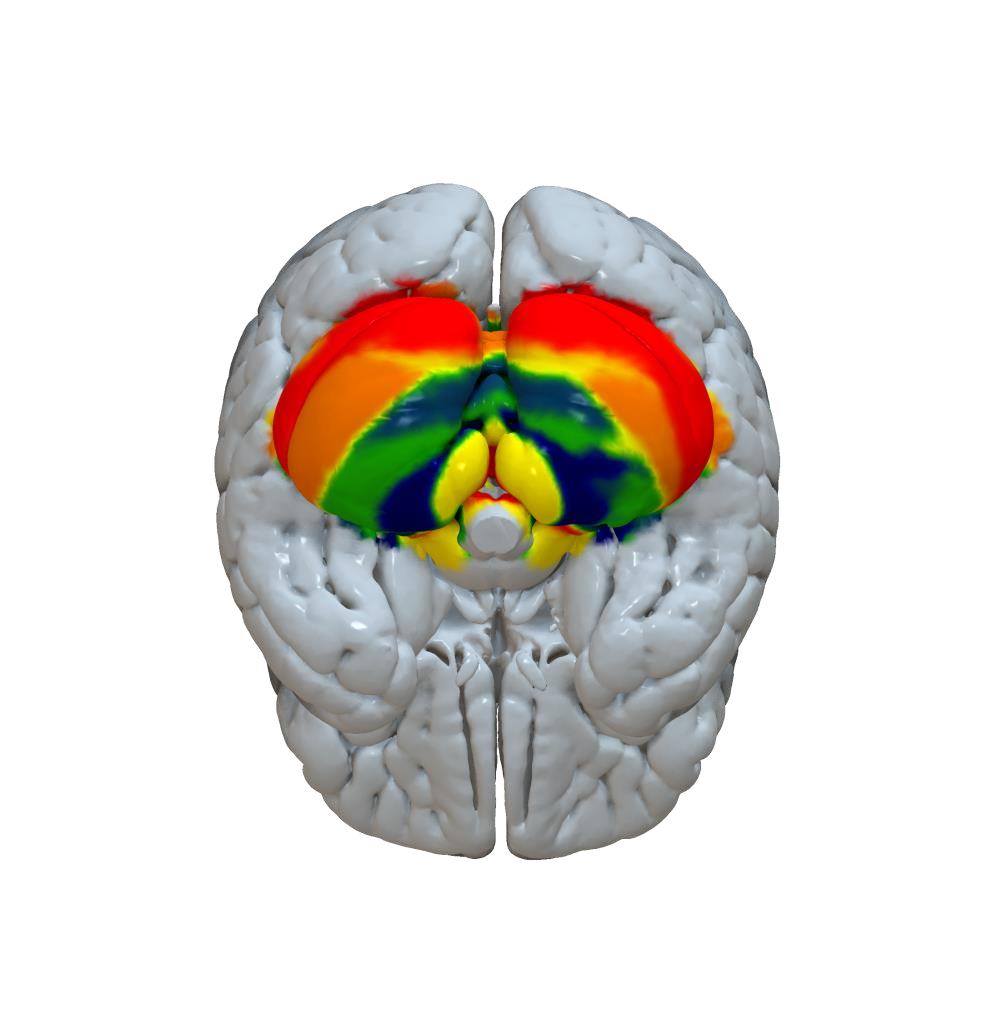 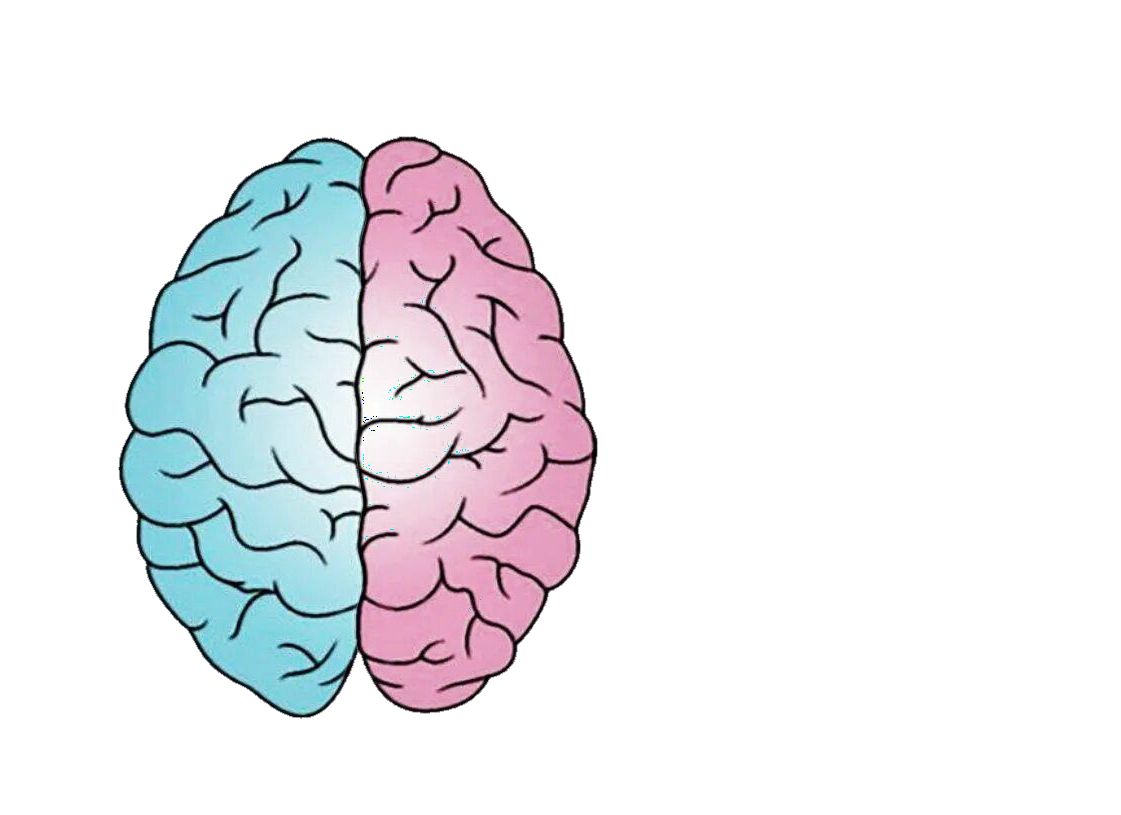 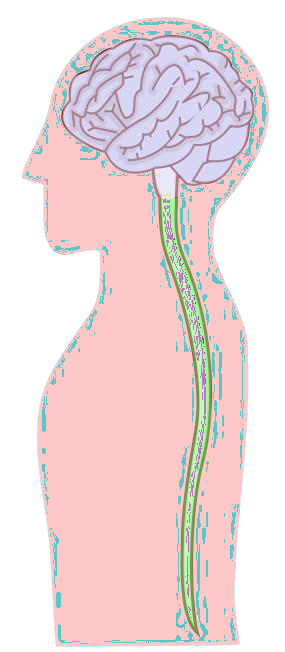 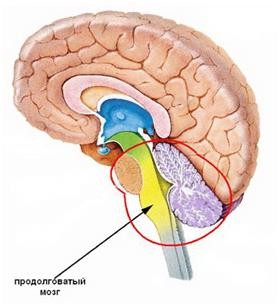 БОЛЬШИХ ПОЛУШАРИЙ
ПРОДОЛГО- ВАТОГО
СПИННОГО
МОЗЖЕЧКА
9
СТРОЕНИЕПРОМЕЖУТОЧНОГО МОЗГА:
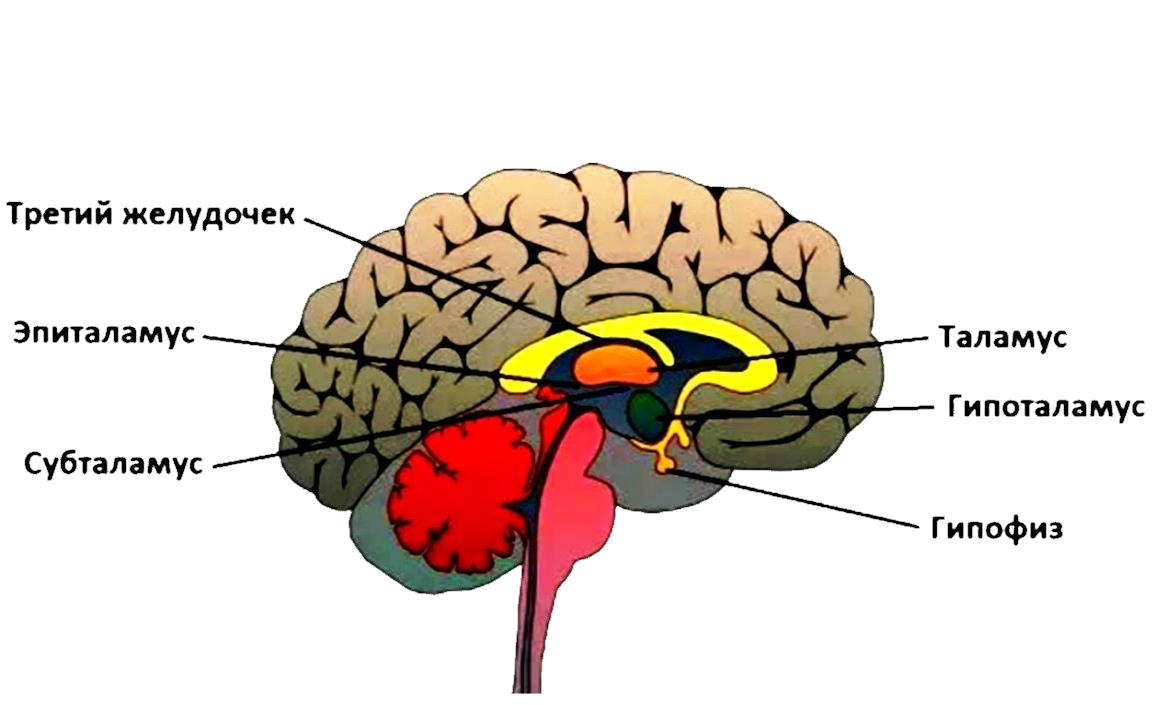 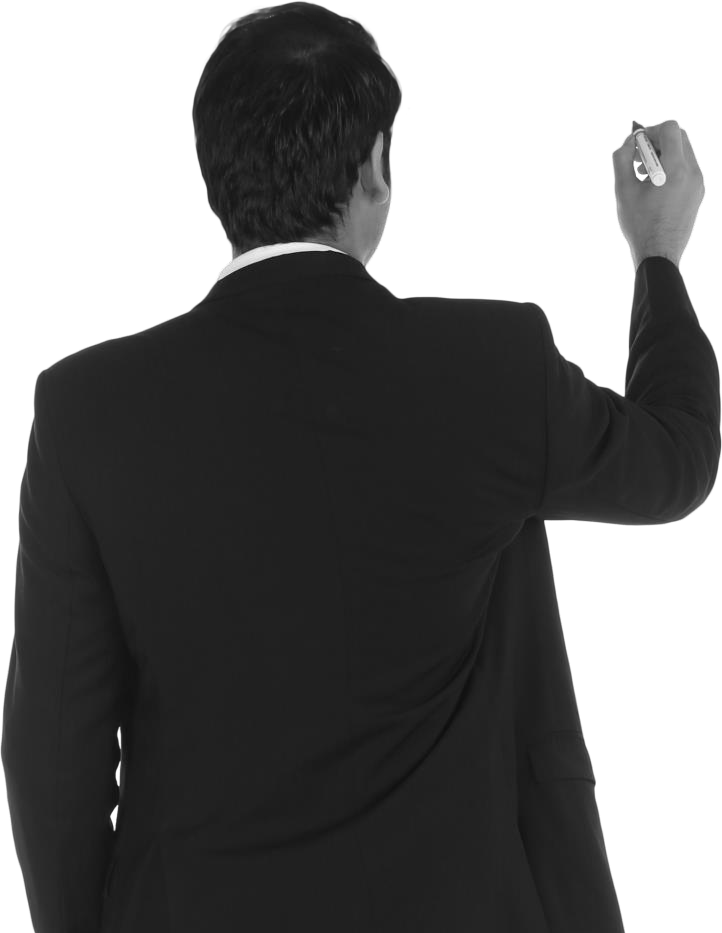 10
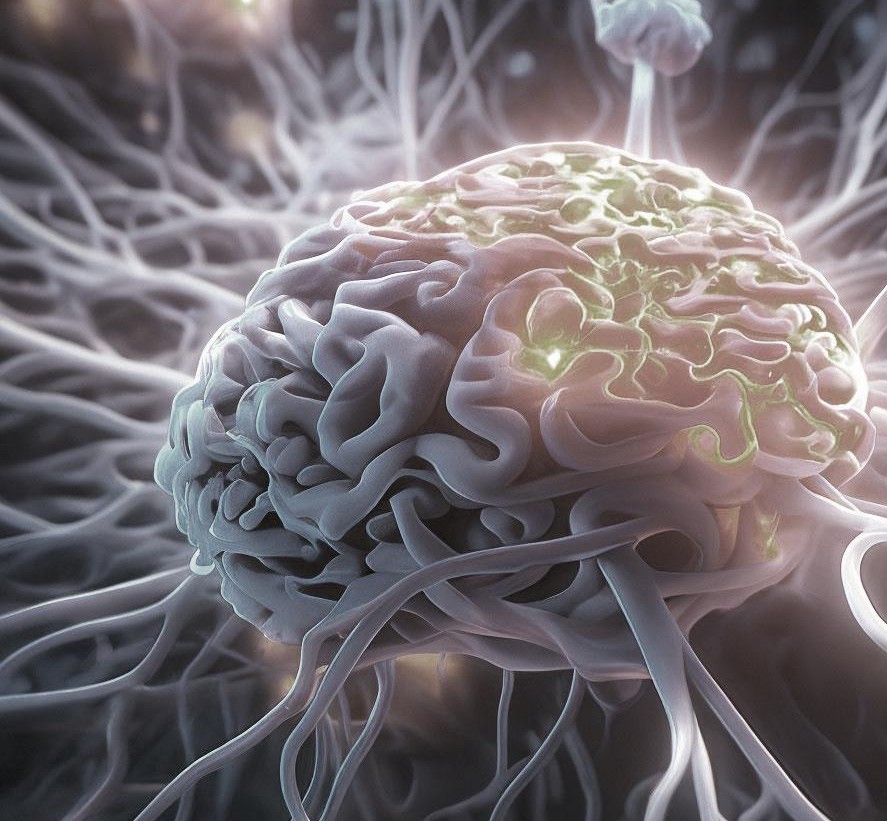 МОЗГ ВЫПОЛНЯЕТ МНОЖЕСТВО ФУНКЦИЙ
Координация
Движение
Внимание
Эмоции
Память
и т.д.
11
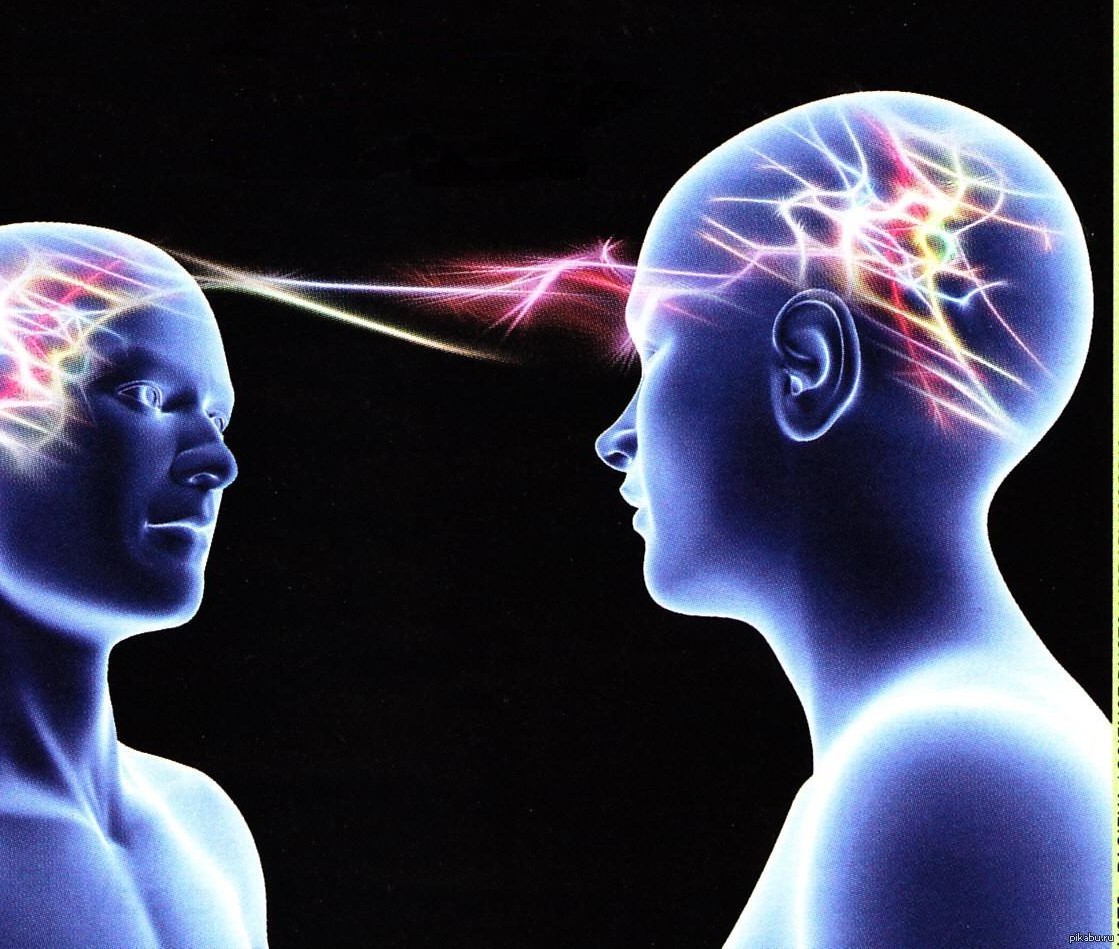 Одними из важнейших функций являются
Мышление
Восприятие
Генерация речи
12
Повреждение любого из участков головного мозга может приводить к самым серьезным последствиям для
здоровья человека.
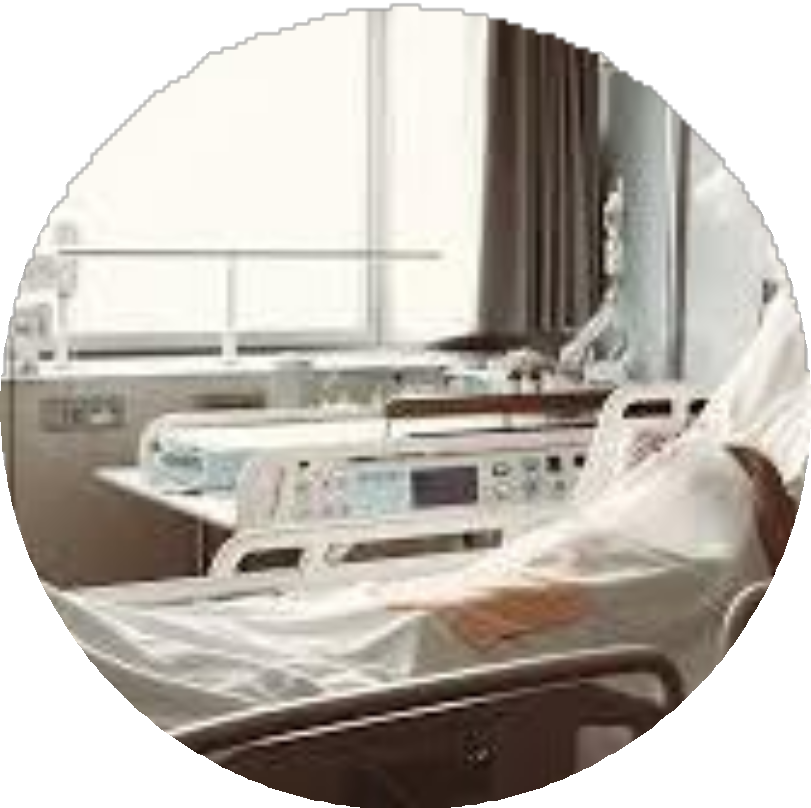 13
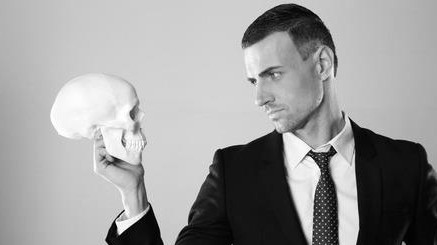 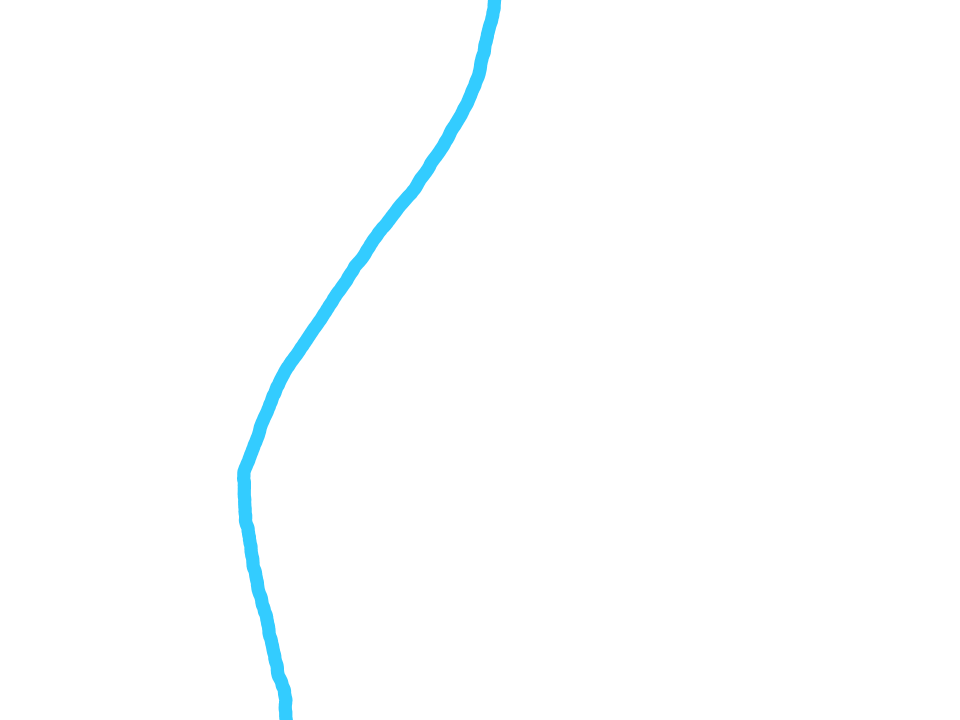 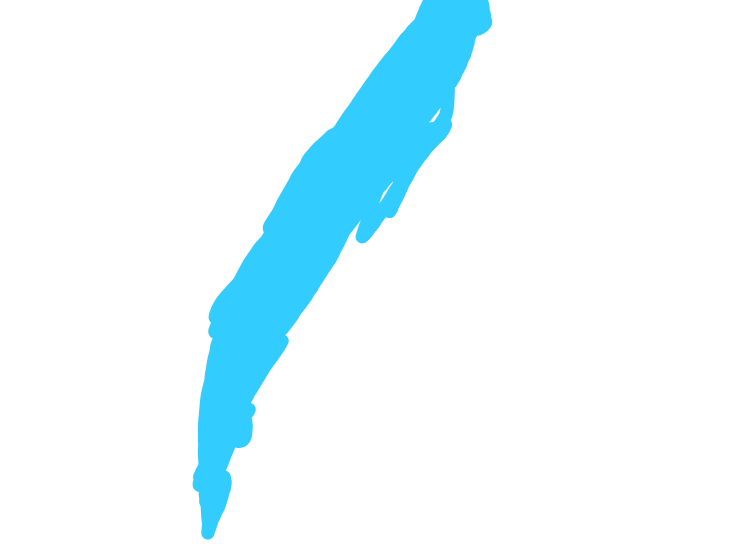 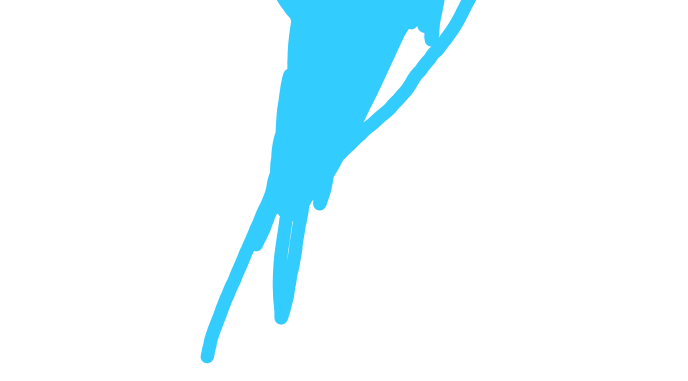 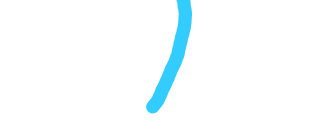 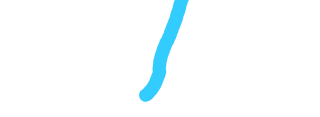 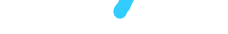 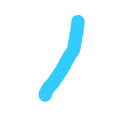 ЗАКЛЮЧЕНИЕ
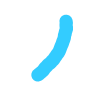 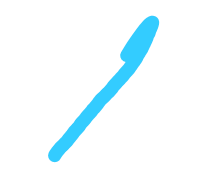 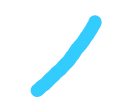 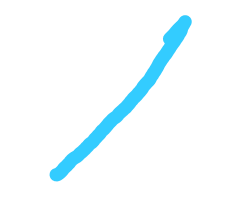 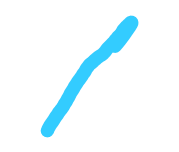 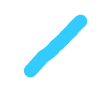 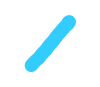 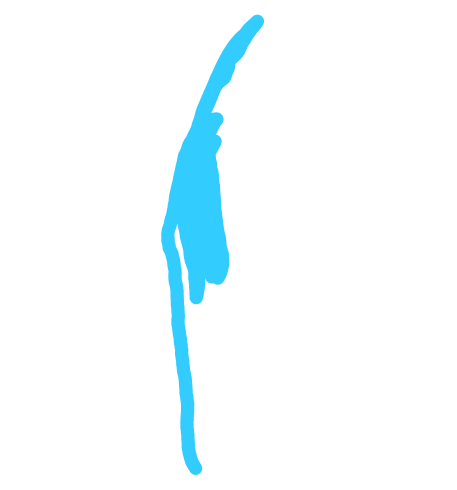 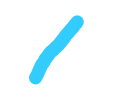 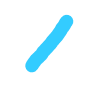 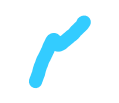 В процессе нашей совместной работы по проекту мы:
Ознакомились со строением и функциями головного мозга
Научились работать в команде и распределять обязанности
Узнали несколько увлекательных фактов о головном мозге
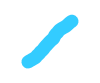 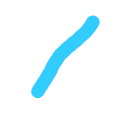 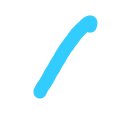 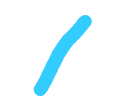 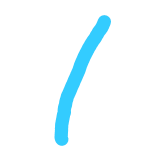 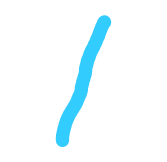 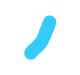 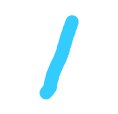 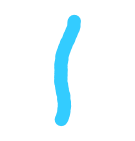 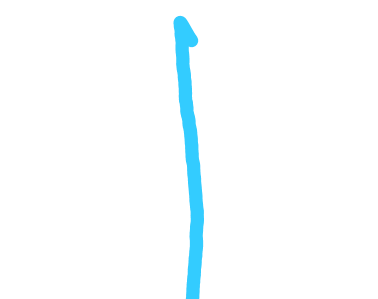 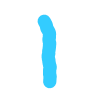 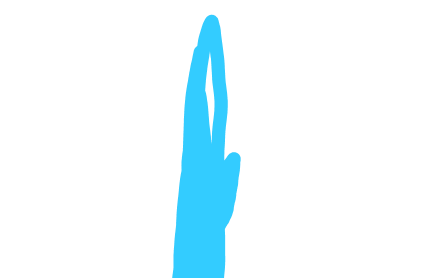 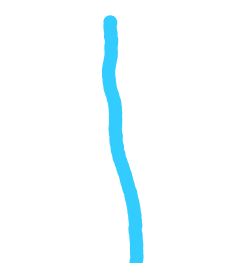 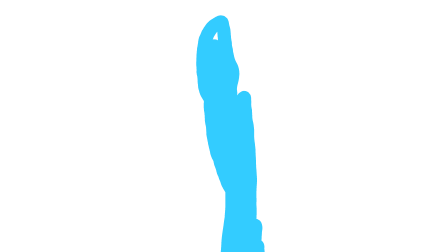 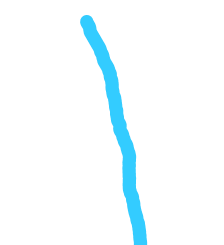 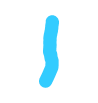 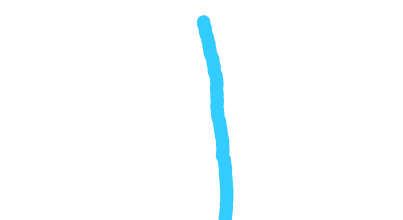 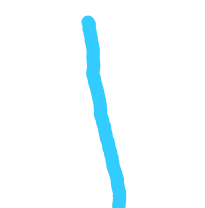 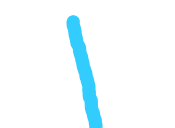 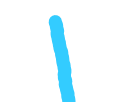 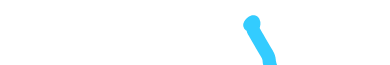 14
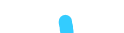 СПИСОК ИСПОЛЬЗУЕМЫХ ИСТОЧНИКОВ
https://ru.wikipedia.org/wiki/ https://studfile.net/preview/7105659/page:2/ https://znanio.ru/media/rech-kak-funktsiya-mozga-2609537
https://new-science.ru/36-strannyh-i-interesnyh-faktov-o-chelovecheskom-mozge/
https://infourok.ru/proekt-na-temu-golovnoj-mozg-6608165.html https://mclp.ru/o-pamjati/
https://scientificrussia.ru/articles/gde-zivet-nasa-pamat-v-mire-nauki-10
https://media.foxford.ru/articles/ustroystvo-i-rabota-pamyati-cheloveka https://project.gym1505.ru/sites/default/files/project/proj-29791/prod-29792- mozg.pdf
15
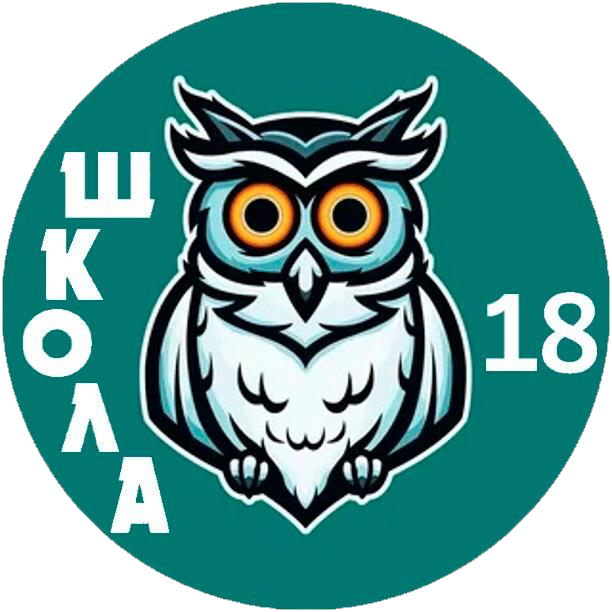 Индивидуальный проект по теме:ЧЕЛОВЕЧЕСКИЙ МОЗГ И ЕГО ФУНКЦИИ
Муниципальное бюджетное общеобразовательное учреждение
«Средняя школа №18»
Авторы проекта: ученицы 9"А" класса Королёва Д., Зайцева А., 
                                                                    Дикарева Д., Савалина Е.
Руководитель проекта: учитель химии, Болвинова Дарья Алексеевна
Иваново, 2025 г.